1 MILLION $

"COME HO GUADAGNATO IL MIO PRIMO MILIONE "
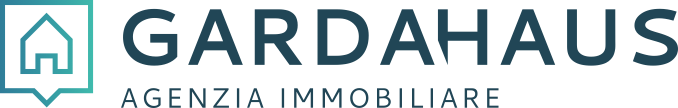 Winston Sinibaldi
CEO

GARDA HAUS GROUP
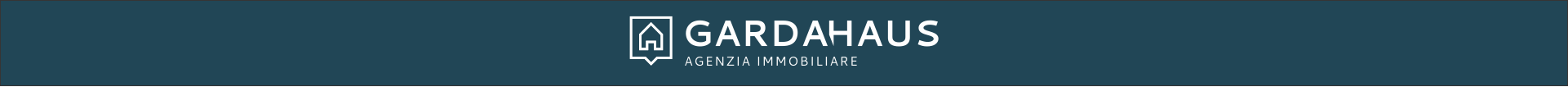 L’agenzia immobiliare Garda Haus nasce da un’idea di Winston Sinibaldi, che, grazie alle sue capacità nella vendita ed alla sua passione per il settore immobiliare, apre il suo primo ufficio alla fine degli anni ’90.
Garda Haus opera sul territorio gardense attraverso quattro uffici, Padenghe sul Garda, Desenzano del Garda, Sirmione e Salò, mettendo a disposizione della sua clientela professionalità ed esperienza acquisite in più di 25 anni di attività. Nel 2017 il gruppo ha lanciato una nuova sfida aprendo le porte al franchising con la nascita di GH Estate, che oggi conta una decina di uffici affiliati, una sede sul lago di Como, una a Monaco di Baviera e presto una a Mosca.
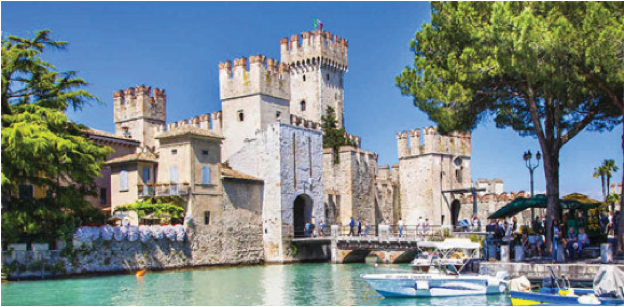 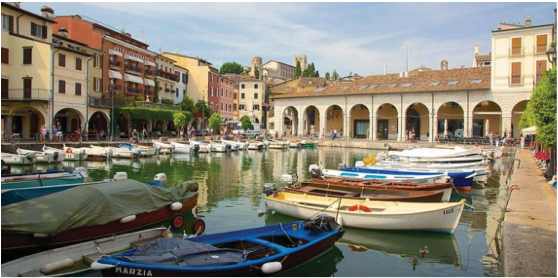 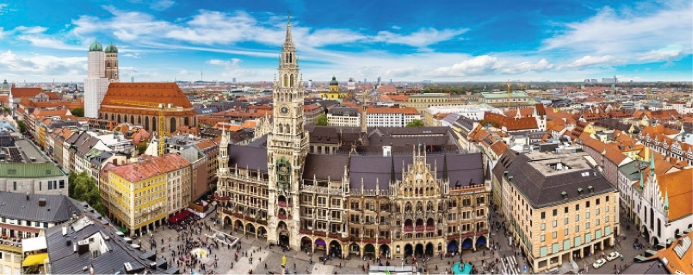 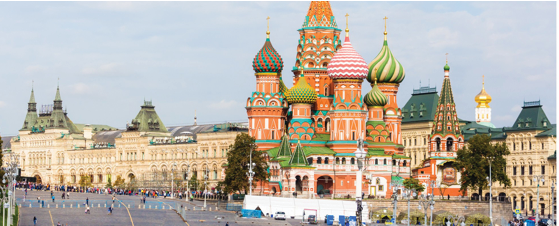 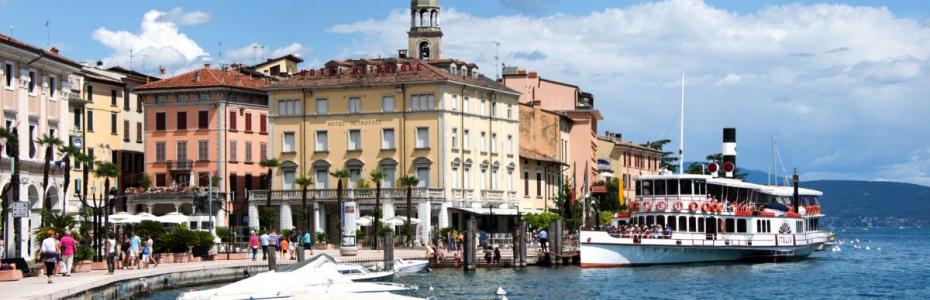 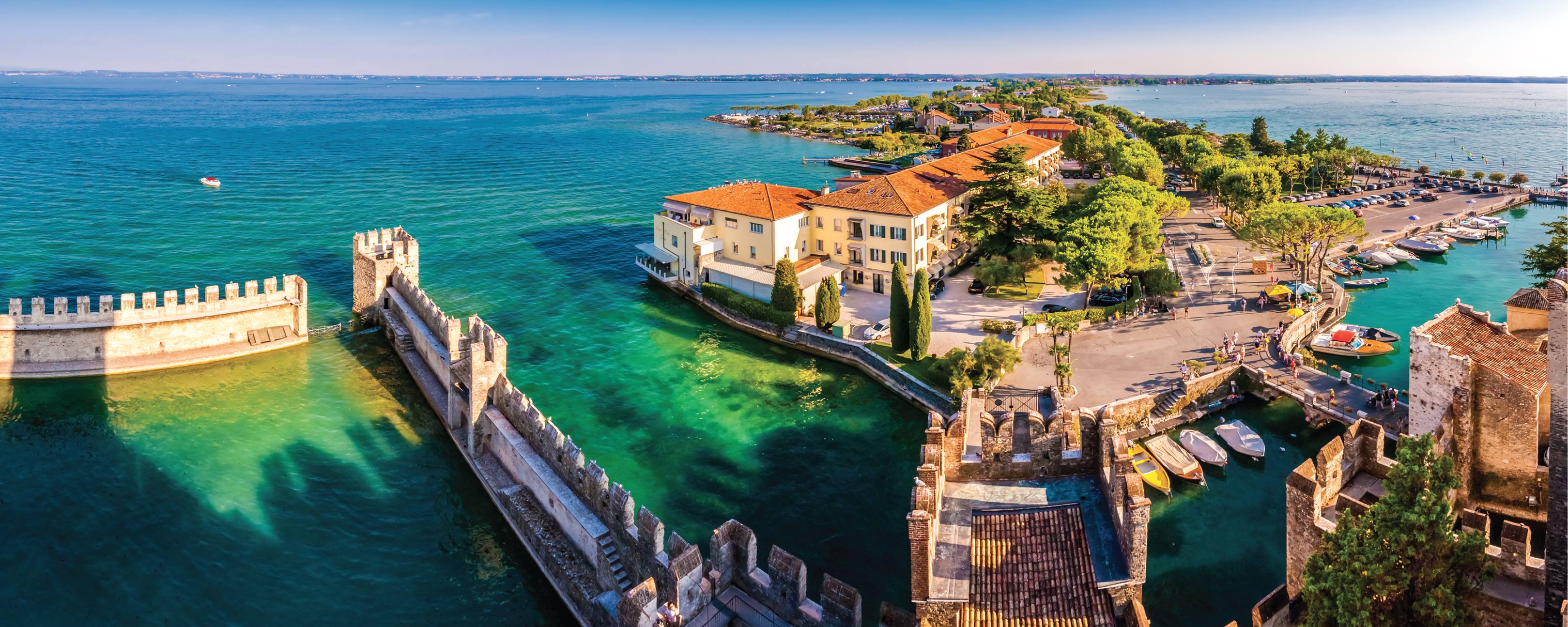 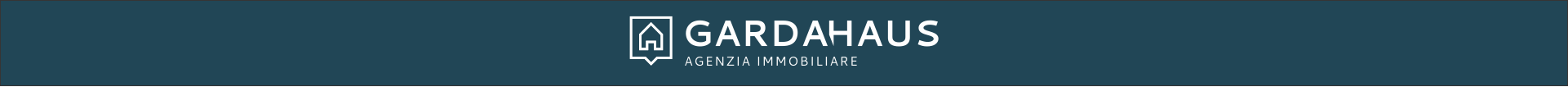 CRESCITA DEL FATTURATO
CRESCITA DEI DIPENDENTI
UTILI NETTI 2017:

GARDA HAUS: 850.000

SNALE: 150.000

SAWI: 100.000
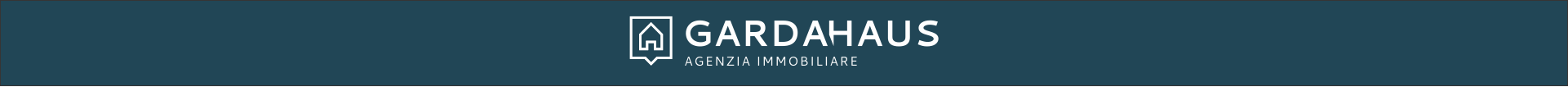 KEYFACTOR DELLA MIA STORIA PERSONALE E PROFESSIONALE
1978: UN CAMBIAMENTO INASPETTATO
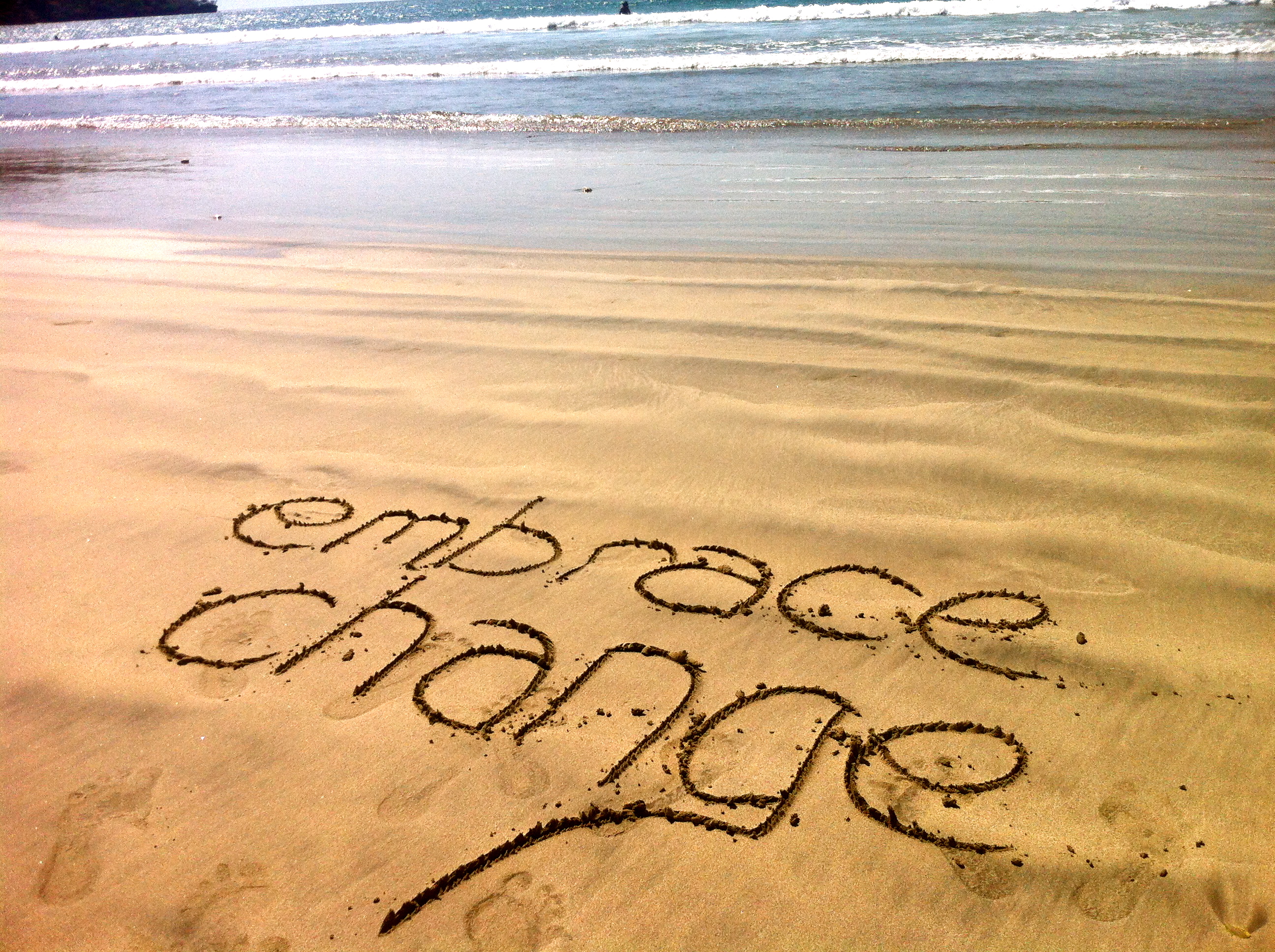 • Un momento tragico

• Un cambiamento inaspettato, con la perdita dei punti di riferimento

CIO' NONOSTANTE:

• Grande voglia di reagire alle difficoltà senza disperarsi

• Cercare di sfruttare le opportunità che possono emergere dalle criticità

Ho imparato a non lasciarmi sconfiggere dagli eventi della vita
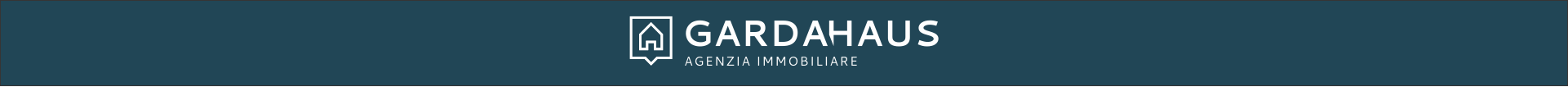 KEYFACTOR DELLA MIA STORIA PERSONALE E PROFESSIONALE
1985 : L'ATTIVITA' LAVORATIVA:
DA COMMERCIALE A IMMOBILIARISTA
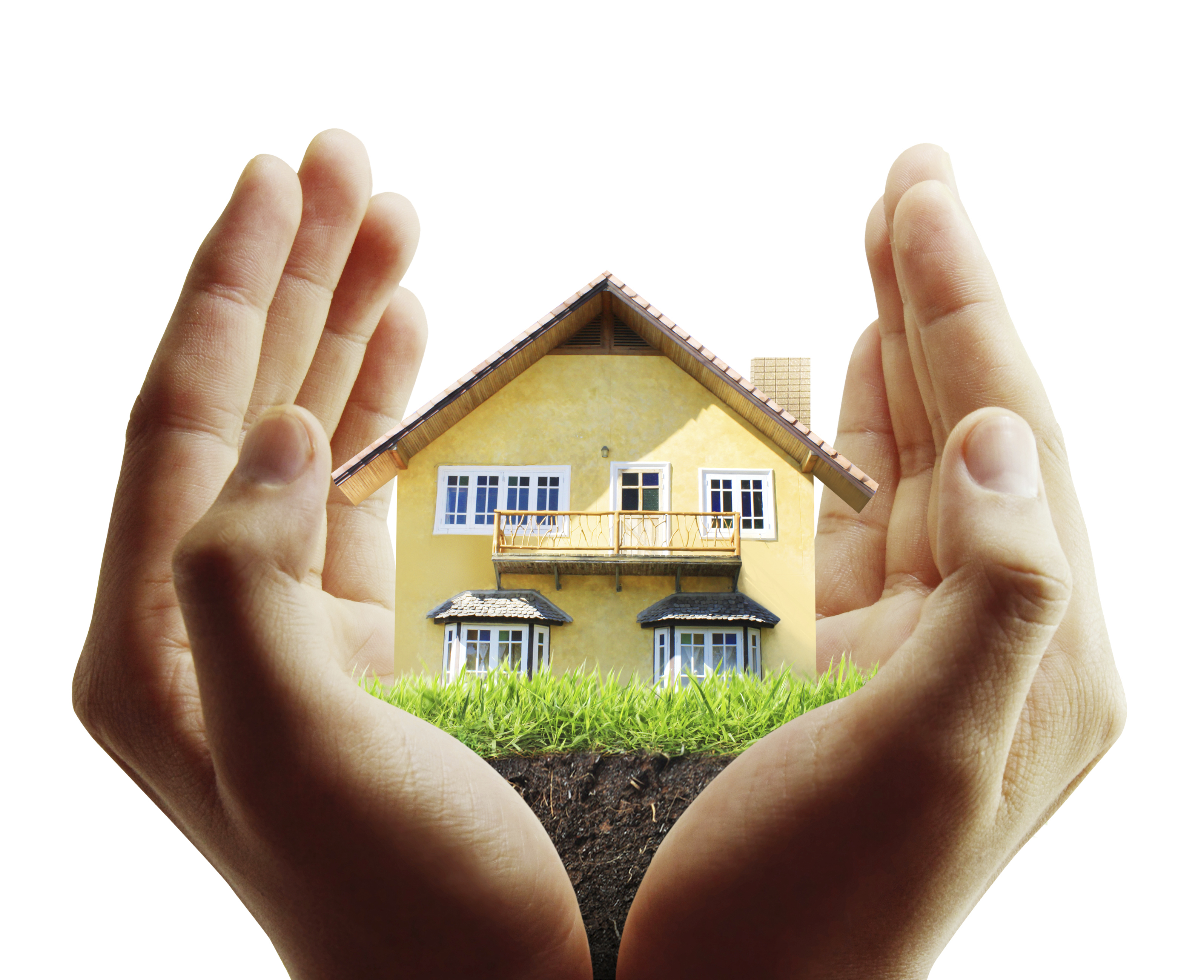 • L'esperienza in Grundig

• L'intuizione che il mercato dei rasoi era ormai maturo

• L'inizio dell'avventura immobiliare




ll coraggio di cambiare, abbandonando un cammino di successo per intraprendere una nuova avventura
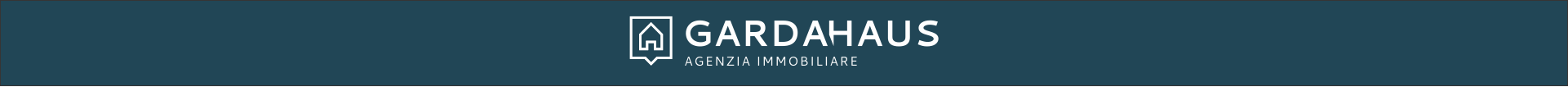 KEYFACTOR DELLA MIA STORIA PERSONALE E PROFESSIONALE
2003: L'INCONTRO CON MIA MOGLIE JAQUELINE E LA SCOPERTA DELLA FEDE CRISTIANA
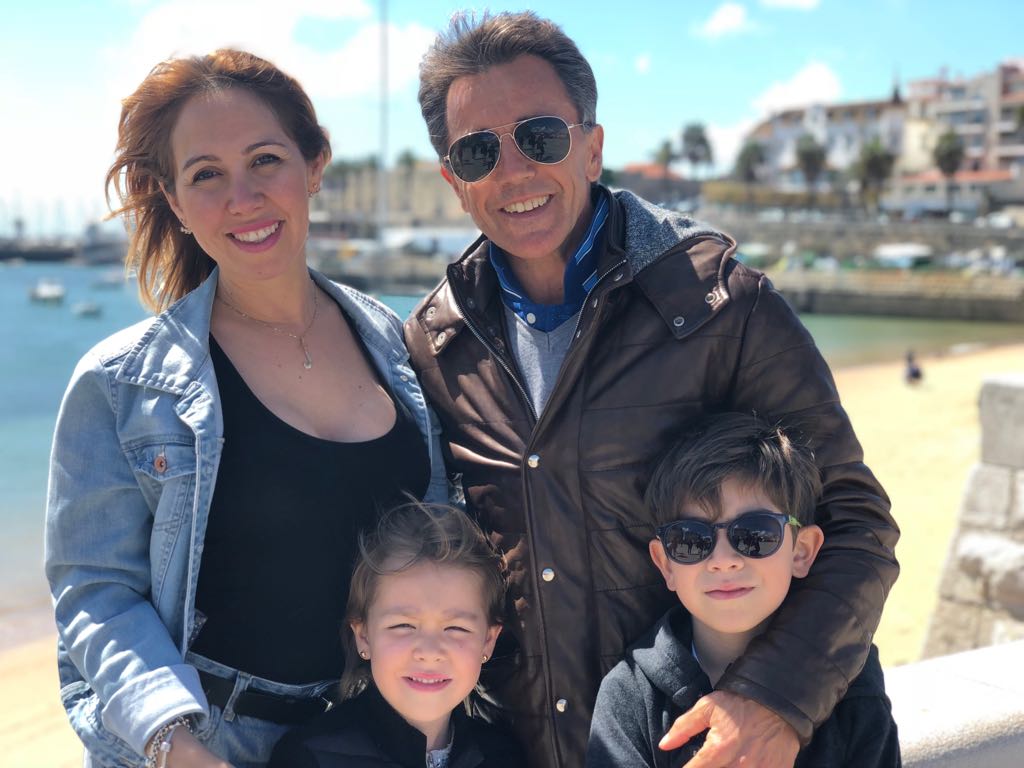 Solidi valori:

• Lealtà
• Affidabilità
• Correttezza
• Trasparenza

nella vita privata e professionale



Un'azienda dalla forte impronta etica, seria, affidabile.
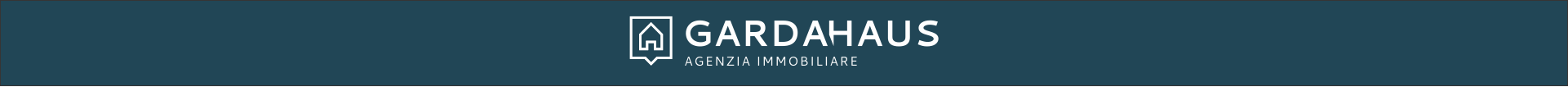 KEYFACTOR DELLA MIA STORIA PERSONALE E PROFESSIONALE
2011: NASCE GARDA HAUS: LA PROPOSTA IMMOBILIARE A CASA DEL CLIENTE
• La crisi del 2008

• Il solo spiraglio offerto dalla clientela tedesca in vacanza sul lago di Garda

• La conoscenza della lingua e della cultura tedesca




L'idea di cogliere forse l'unica opportunità offerta dalla crisi
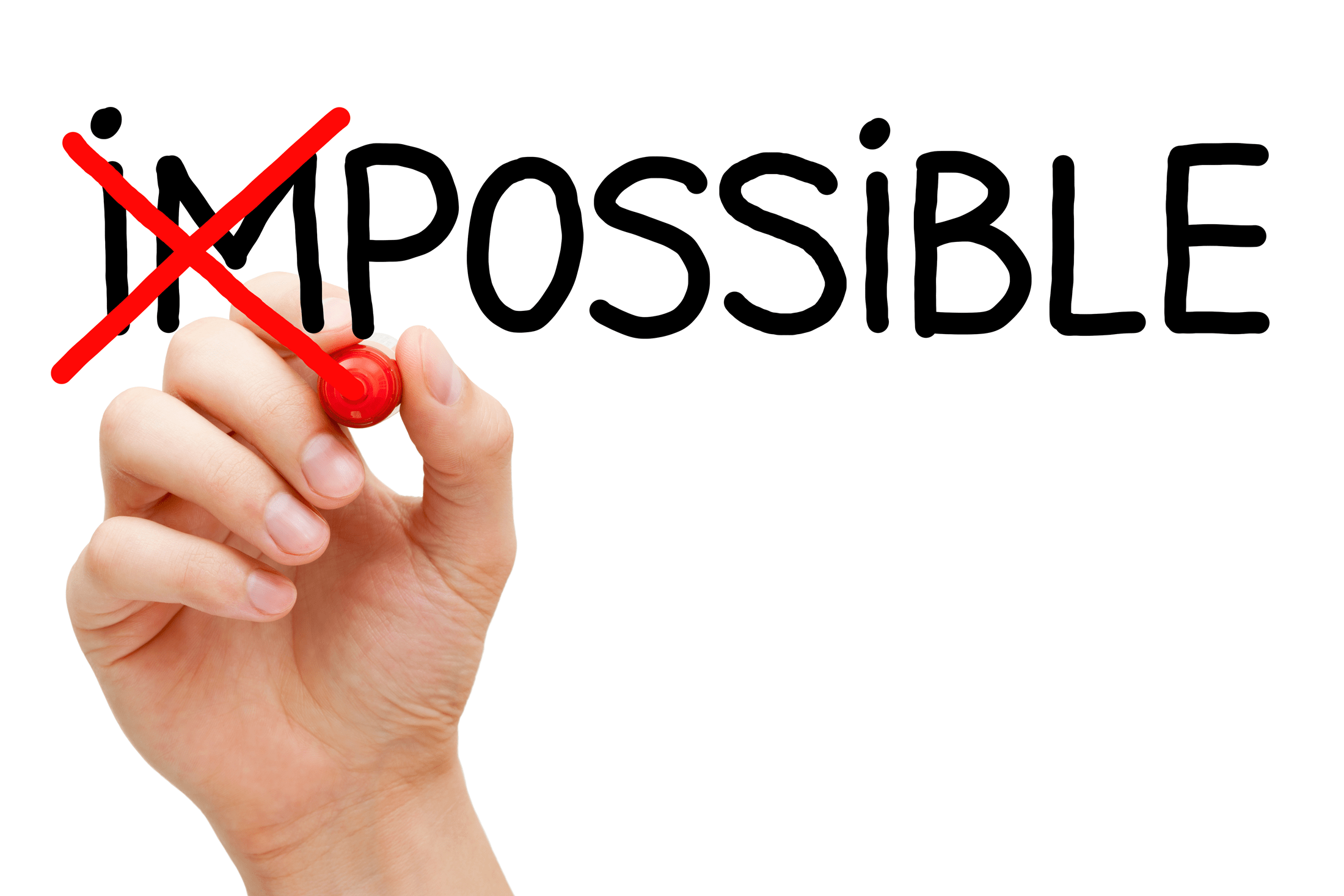 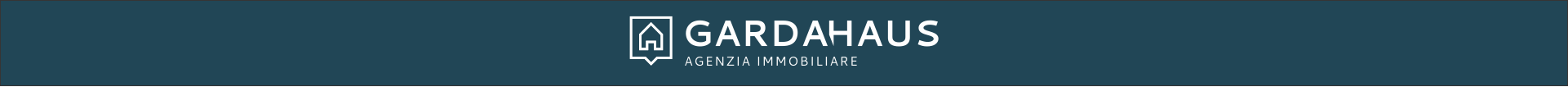 KEYFACTOR DELLA MIA STORIA PERSONALE E PROFESSIONALE
2011: NASCE GARDA HAUS: LA PROPOSTA IMMOBILIARE A CASA DEL CLIENTE
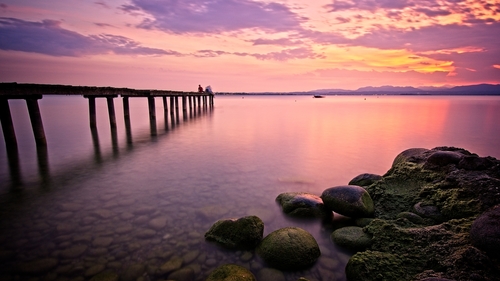 "GARDA": il nostro territorio d'elezione

"HAUS": l'attenzione al mercato tedesco

La proposta immobiliare portata direttamente a casa del cliente, parlando la sua lingua e conoscendo la sua cultura


Il coraggio di cambiare completamente l'approccio al mercato
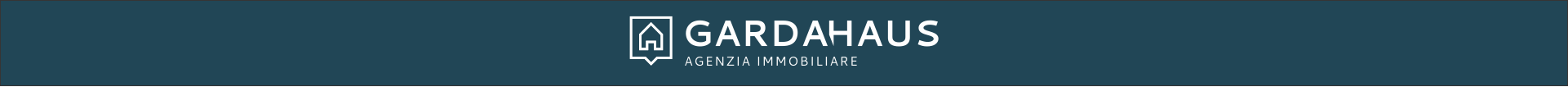 KEYFACTOR DELLA MIA STORIA PERSONALE E PROFESSIONALE
2012: L'ARRIVO IN AZIENDA DEI MIEI FIGLI ALESSANDRO E SONIA
• Nuove energie, nuove idee

• L'avvio di attività promozionali nuove e importanti

• La magnifica avventura di SNALE




Visibilità, brand awareness, nuovi settori del mercato immobiliare, fatturati
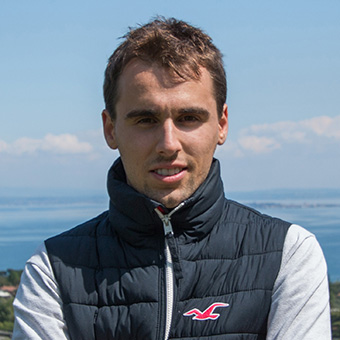 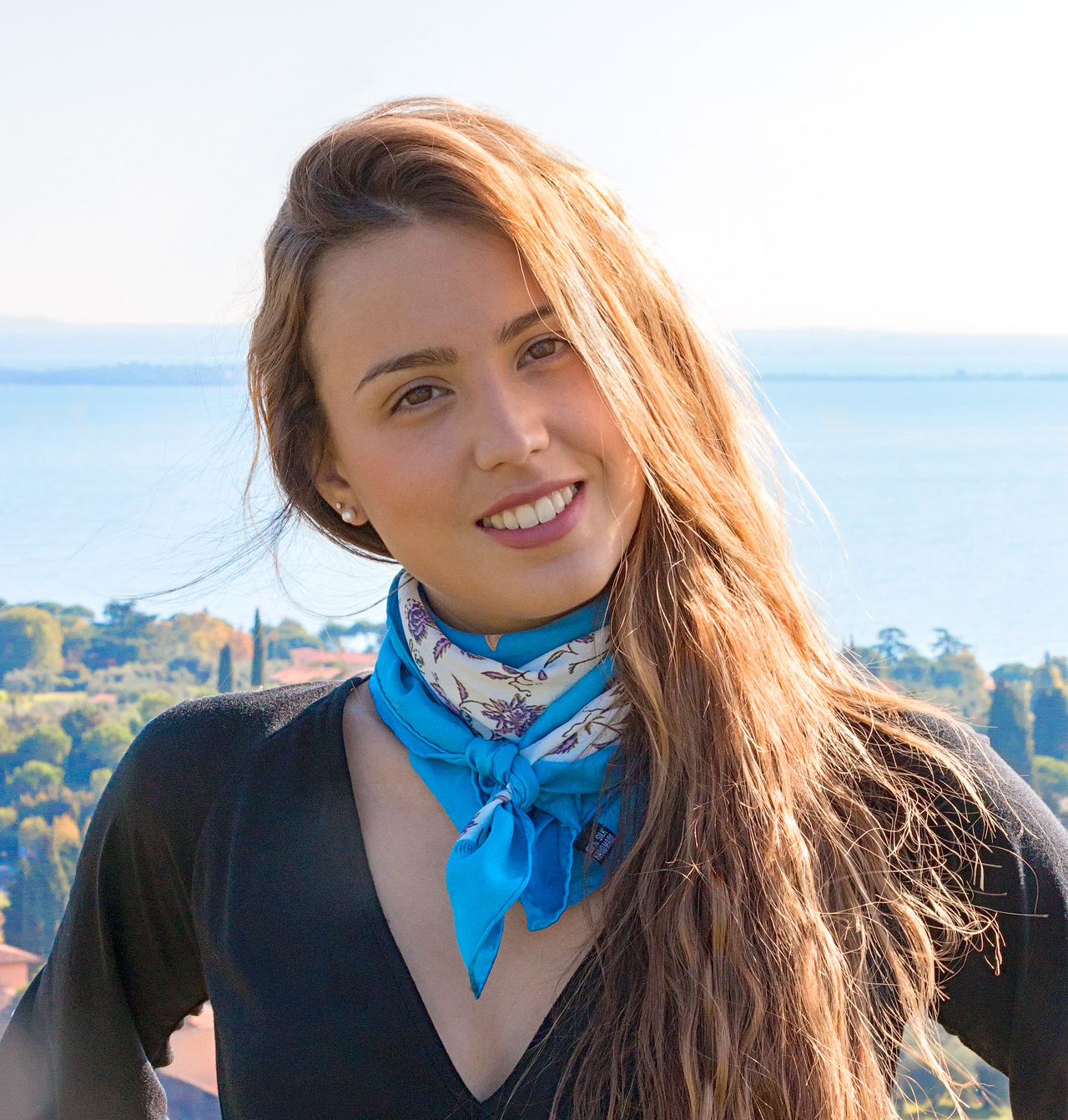 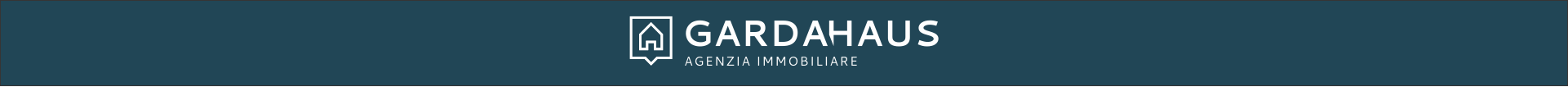 KEYFACTOR DELLA MIA STORIA PERSONALE E PROFESSIONALE
2012: IL PERCORSO DI FORMAZIONE CON OSM
• Da venditore a imprenditore

• Un cammino di formazione

• Rimettersi in gioco a 49 anni




L'umiltà di imparare per migliorarmi
e per far crescere la mia azienda
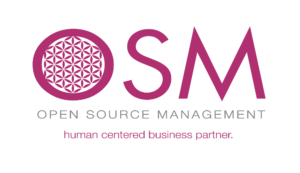 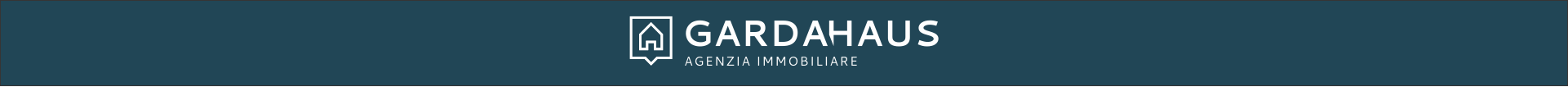 2015: L' APERTURA DI SNALE
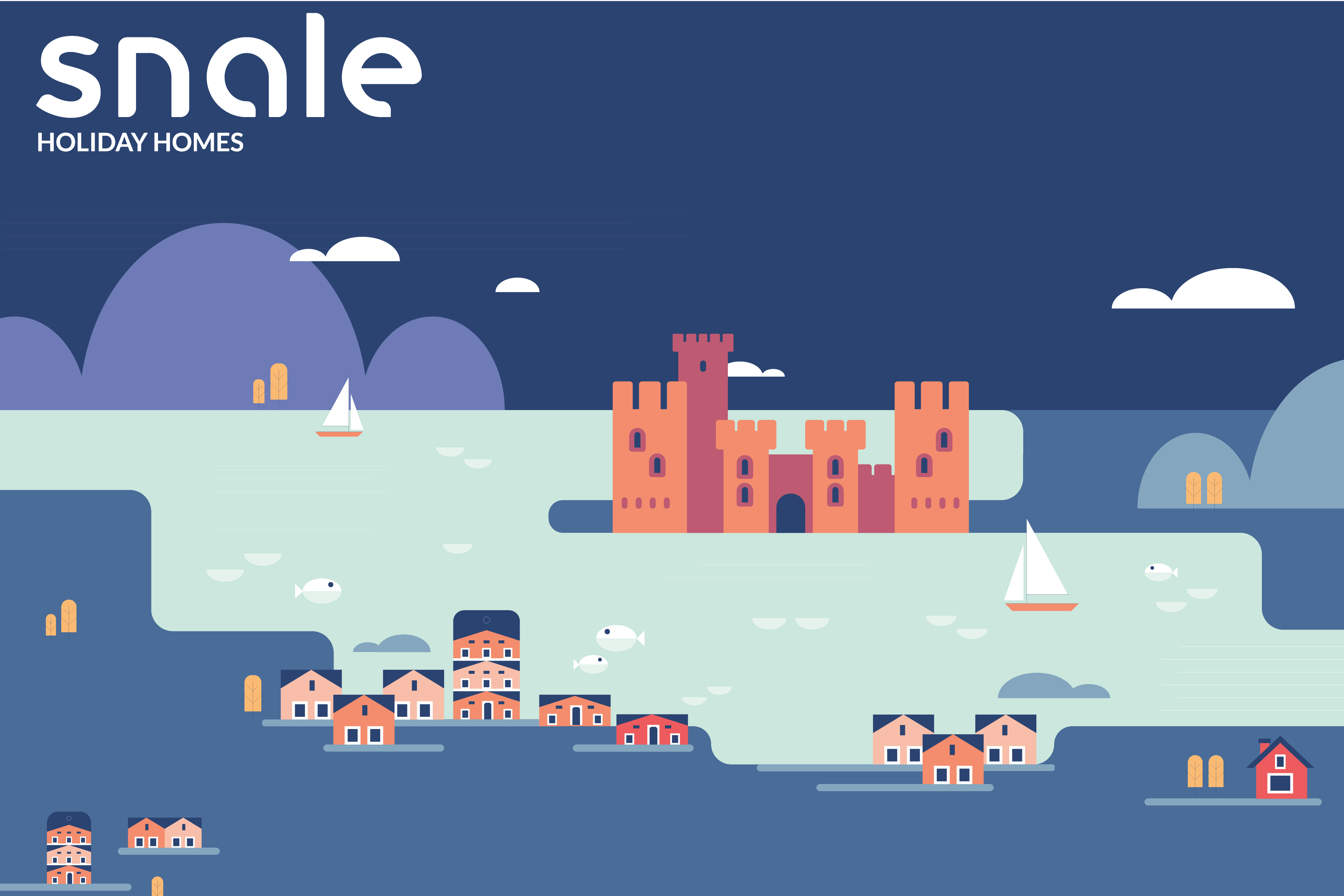 • Una nuova realtà dedicata agli affitti vacanza

• Un'azienda in crescita costante e con un gradimento a 5 stelle da parte degli Ospiti

• Obiettivo … leader! Franchising in apertura nelle principali località turistiche italiane



Gli specialisti degli affitti a breve termine sul lago di Garda e nelle località turistiche più rinomate di tutta Italia
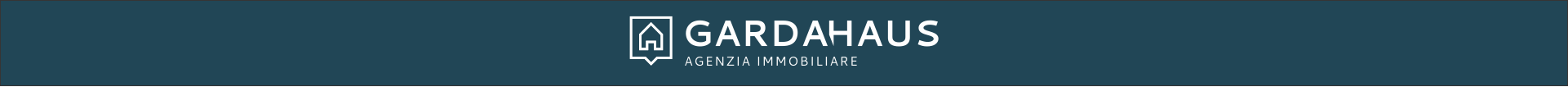 IL VALORE DELLE ALLEANZE
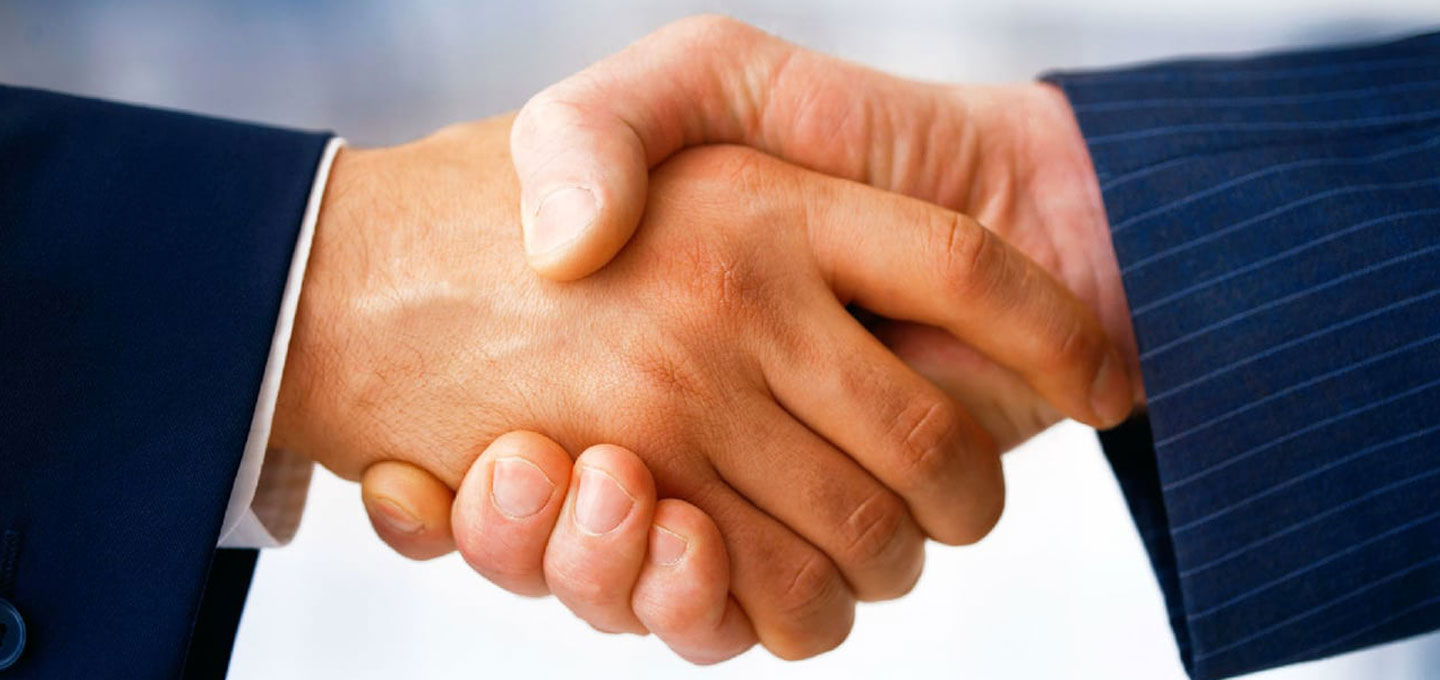 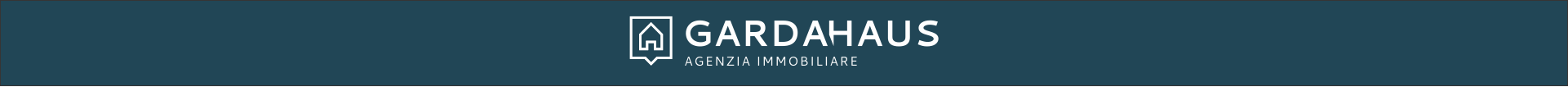 GRAZIE
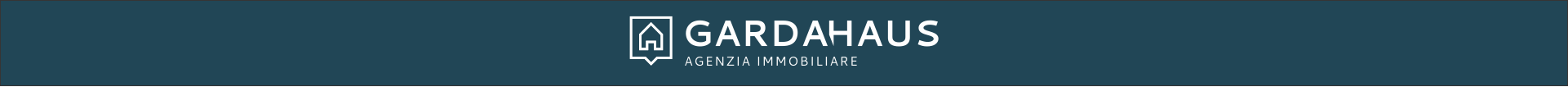